Kalkulus II -3 sks teknik sipil
Minggu ke 3 dan 4
DERET TAK HINGGA
Deret arithmetic
Deret geometric
Deret pangkat (deret sinus)
Deret Maclaurine
Deret Binomial
DERET TAK BERHINGGA1. DERET ARITHMETIC
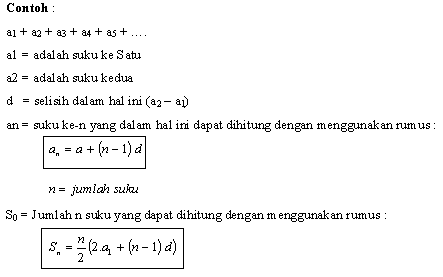 2.DERET GEOMETRIC
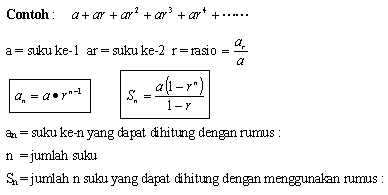 DERET MACLAURINE
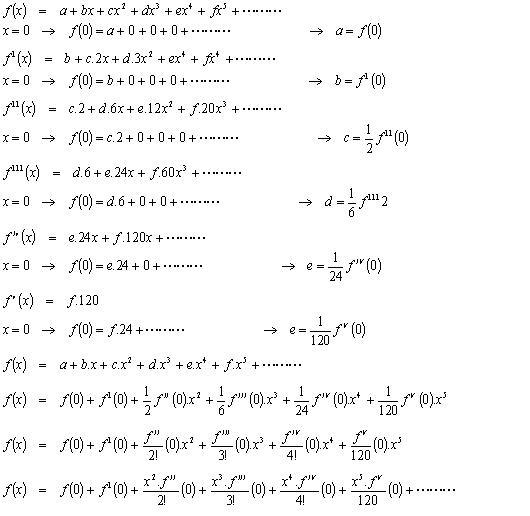 CONTOH  DERET MACLAURINE
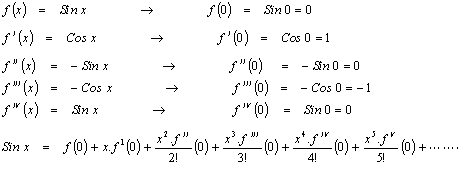 Latihan soalf(x)   =   e x	turunkan  sampai   f iv(x)f(x)   =   Cos 2x   turunkan  sampai  f iv (x)